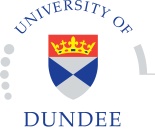 Assessing the Risk to Raw Water Quality for Drinking Water Purposes from Climate and Land Use Change
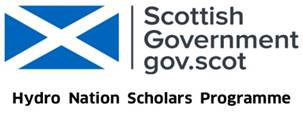 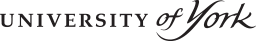 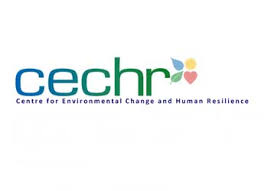 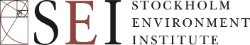 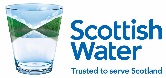 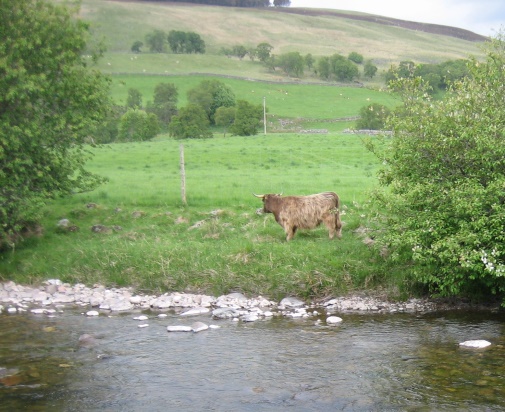 Multiple and mounting pressures on water resources
Insecurity of stable high quality drinking water supply
Rising treatment costs
Need to target mitigation measures
Considering long-term water quality for investments
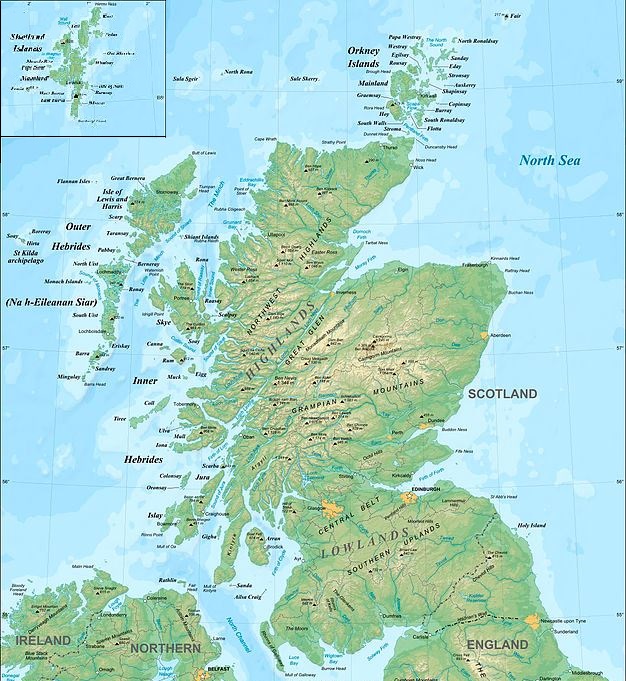 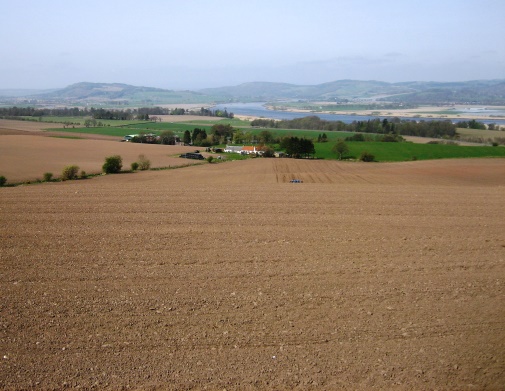 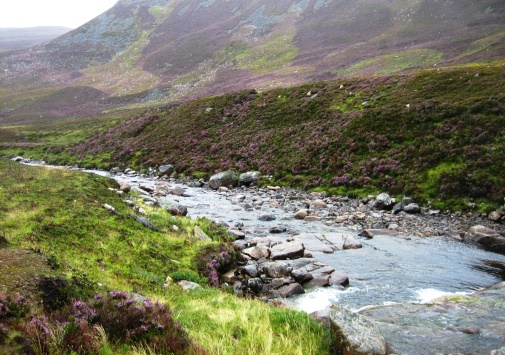 Carolin Vorstius - CECHR Annual Symposium 2017
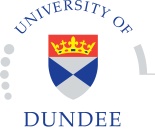 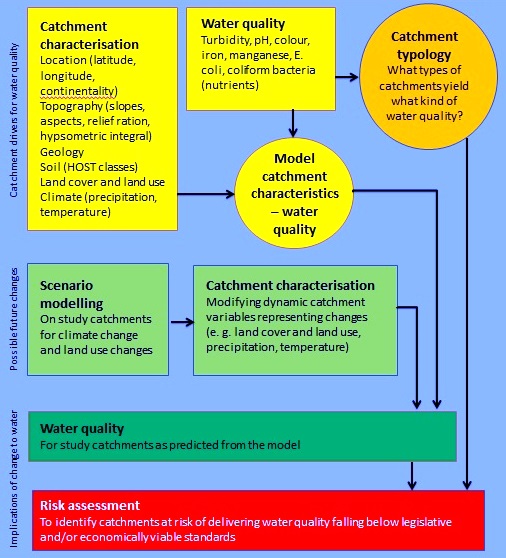 Assessing the Risk to Raw Water Quality for Drinking Water Purposes from Climate and Land Use Change
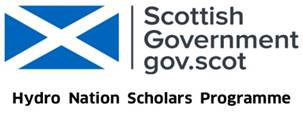 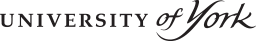 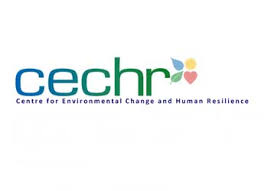 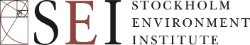 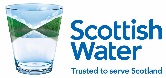 Carolin Vorstius - CECHR Annual Symposium 2017
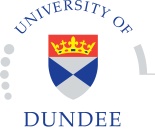 Assessing the Risk to Raw Water Quality for Drinking Water Purposes from Climate and Land Use Change
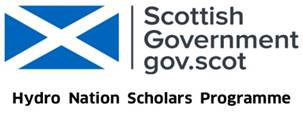 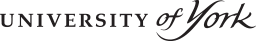 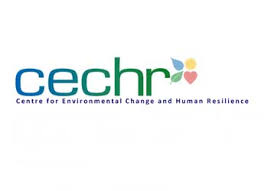 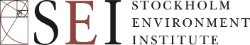 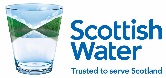 Thank you for listening!

a.c.vorstius@dundee.ac.uk
Thank you to…
Prof. John Rowan, University of Dundee 
Dr. Iain Brown, Stockholm Environment Institute
Dr. Zoë Frogbrook, Scottish Water
The Hydro Nation Scholars Programme
Carolin Vorstius - CECHR Annual Symposium 2017